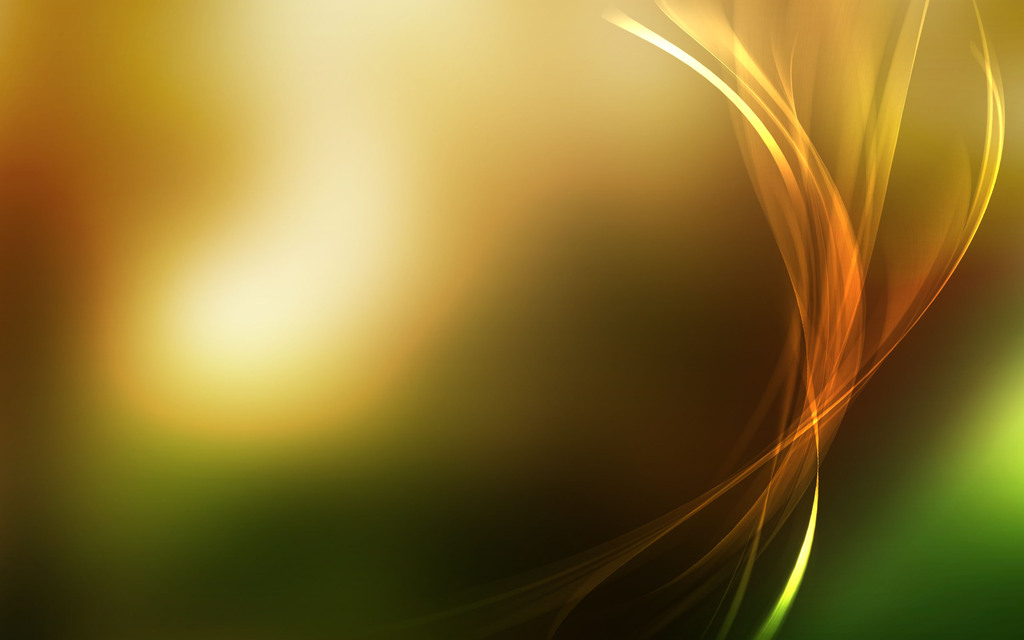 „1Azután megmutatta nekem Jósua főpapot, aki az ÚR angyala előtt állt, meg a Sátánt, aki jobb keze felől állt, és vádolta őt. 2Az ÚR angyala pedig ezt mondta a Sátánnak: Dorgáljon meg téged az ÚR, Sátán! Dorgáljon meg téged az ÚR, aki Jeruzsálemet kiválasztotta! Hát nem tűzből kiragadott üszkös fadarab ez? 3Jósua ugyanis piszkos ruhába öltözve állt az angyal előtt. 4Azután ezt mondta az angyal az előtte állóknak: Vegyétek le róla a piszkos ruhát! Neki pedig ezt mondta:
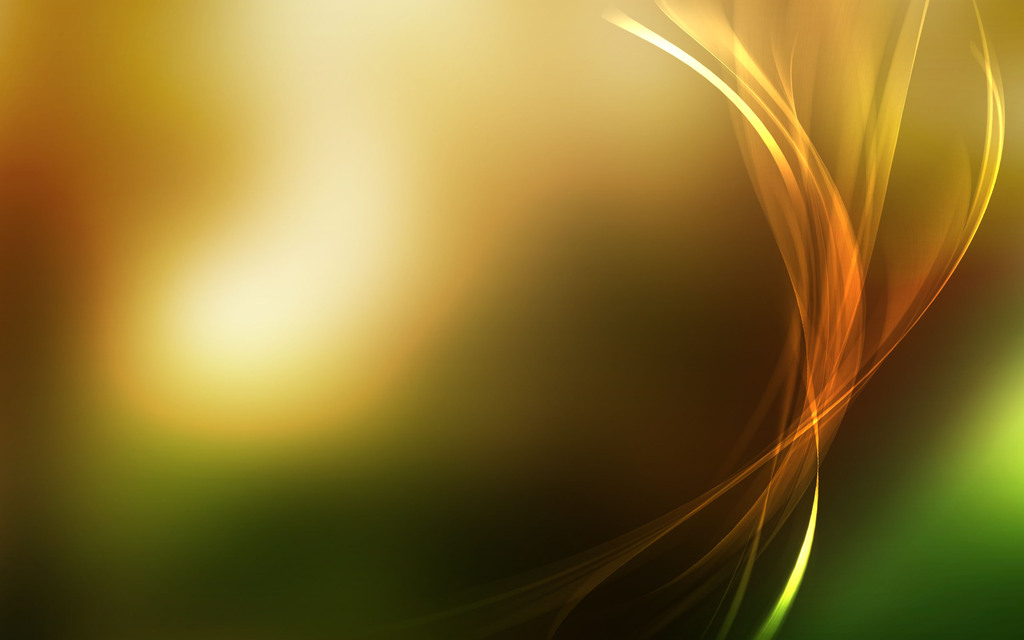 Nézd! Elvettem a bűnödet, és díszes ruhába öltöztetlek téged. 5Majd így szólt: Tegyetek a fejére tiszta süveget! Akkor tiszta süveget tettek a fejére, és tiszta ruhába öltöztették, miközben az ÚR angyala ott állt. 6És így figyelmeztette az ÚR angyala Jósuát: 7Ezt mondja a Seregek URa: Ha az én utamon jársz, és ha teljesíted, amit rád bíztam, akkor ítélkezhetsz házamban, és felügyelhetsz udvaraimra, sőt megengedem neked, hogy az itt állók között járj-kelj.” Zak 3,1-7
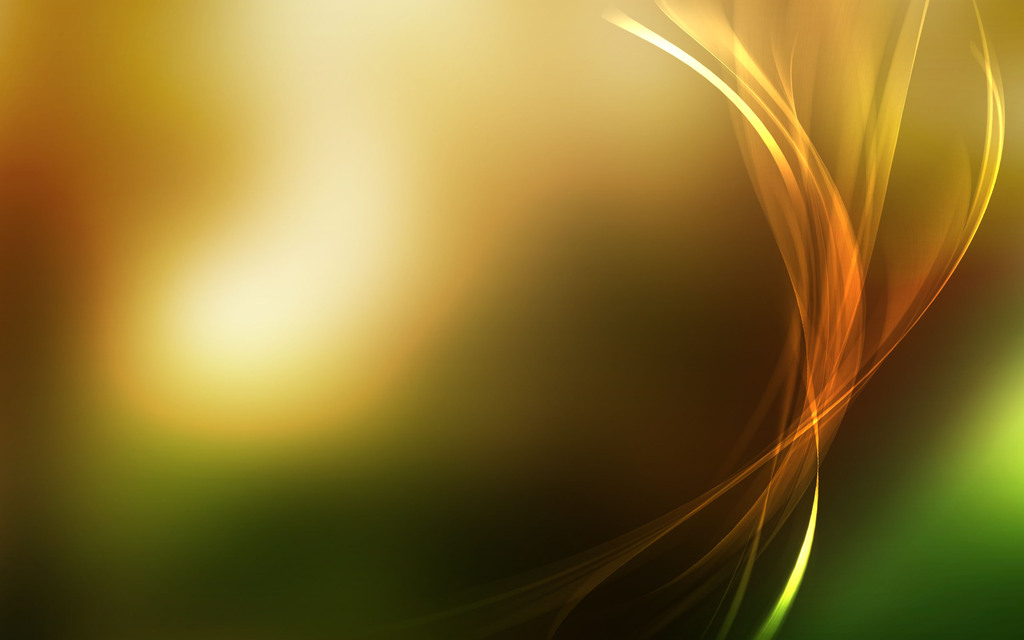 Böjt
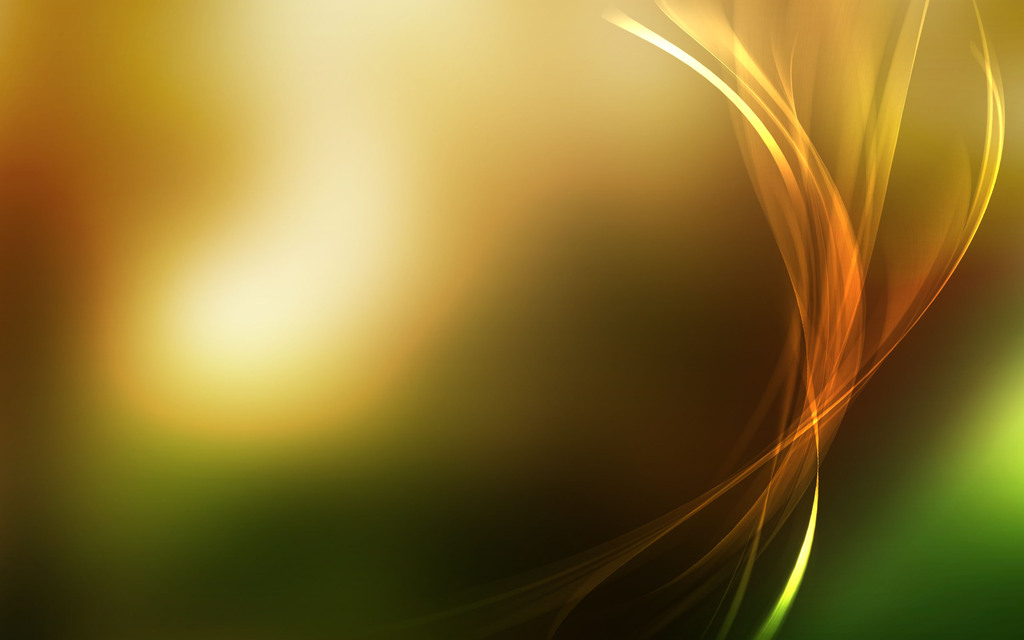 Böjt
lemondás?
fogyókúra?
tisztulás?
elcsendesedés?
igeolvasás?
imádság?
Egyházban
Világban
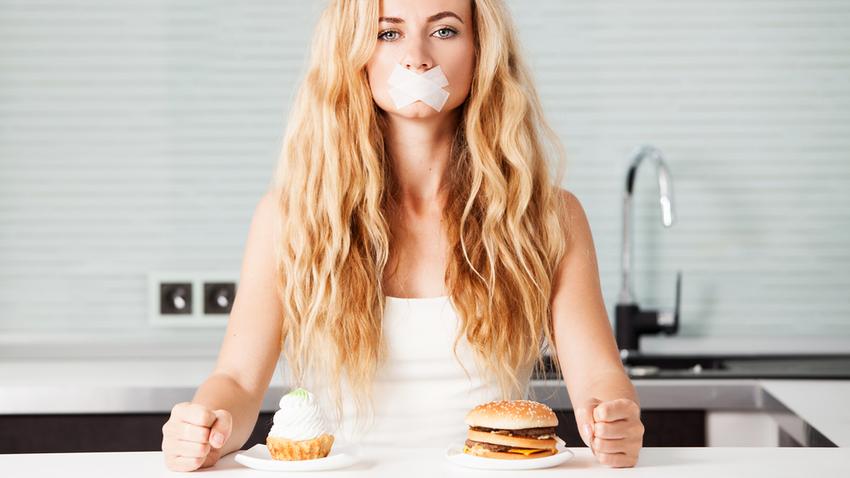 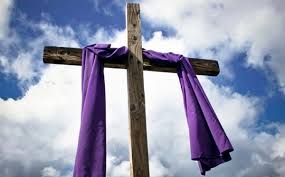 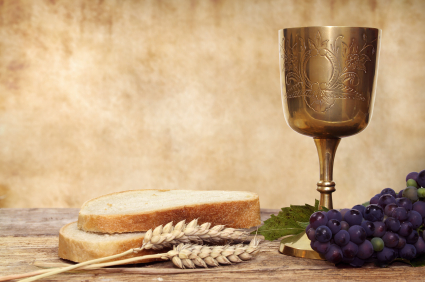 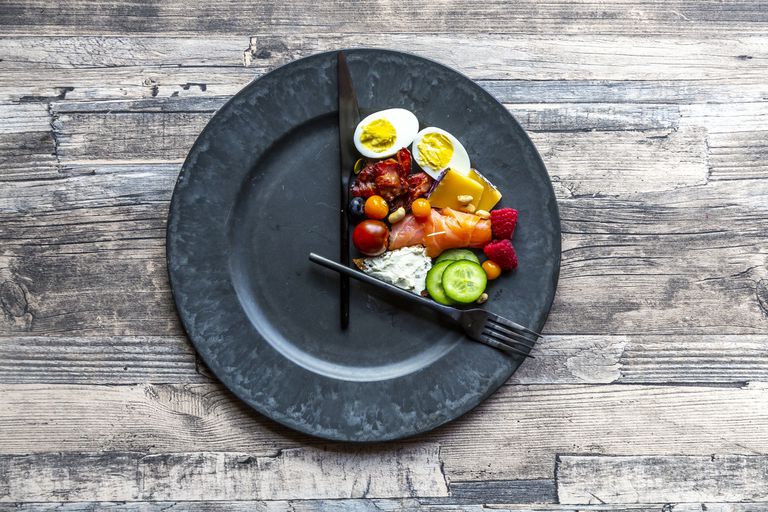 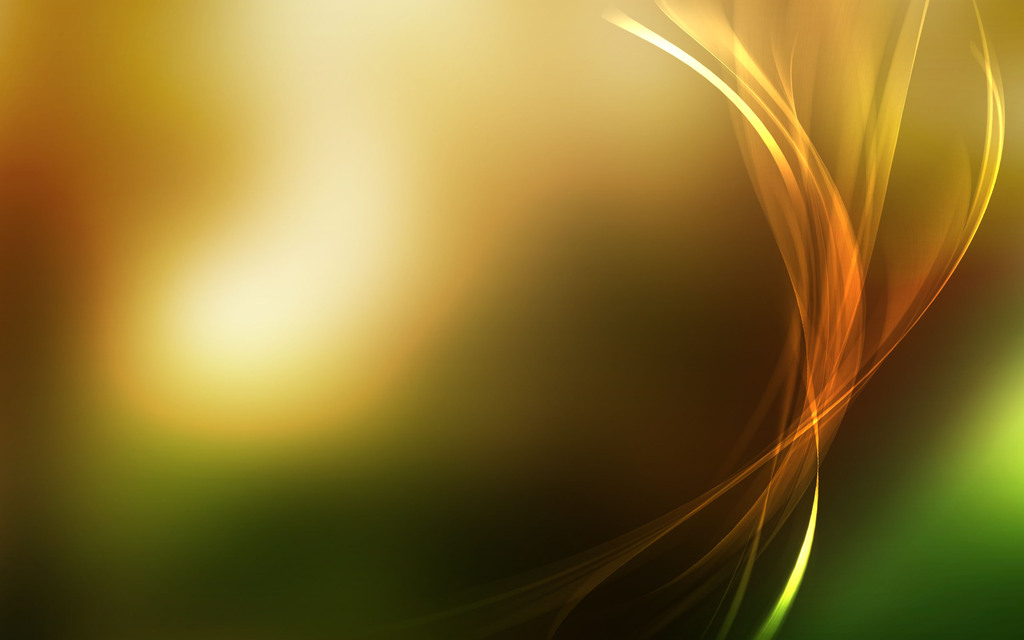 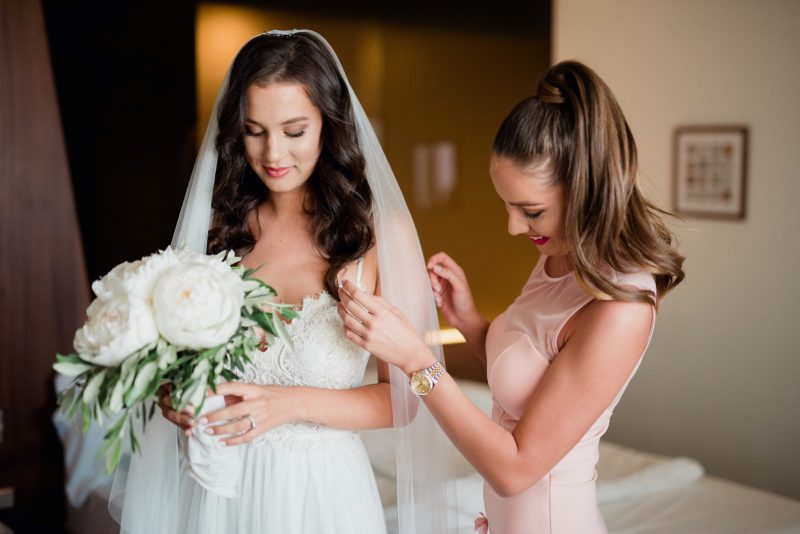 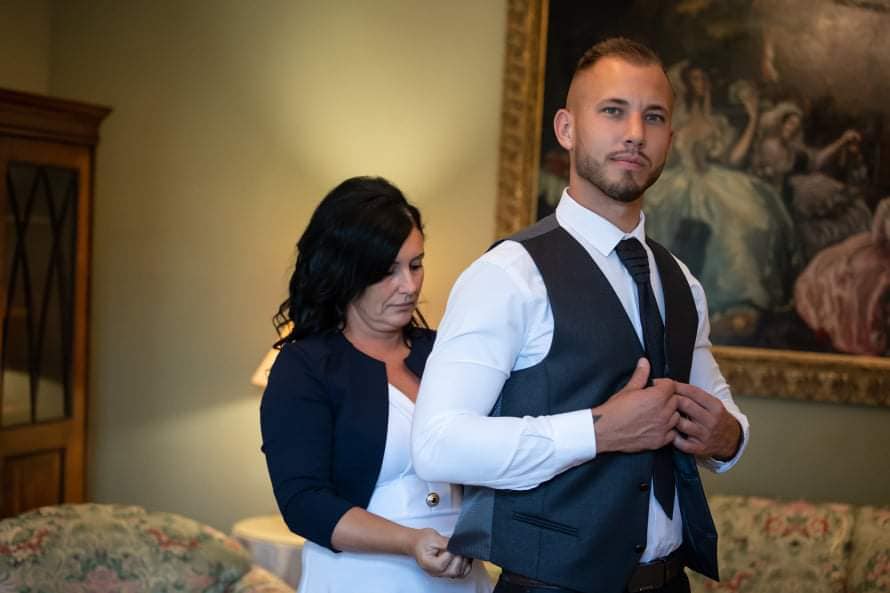 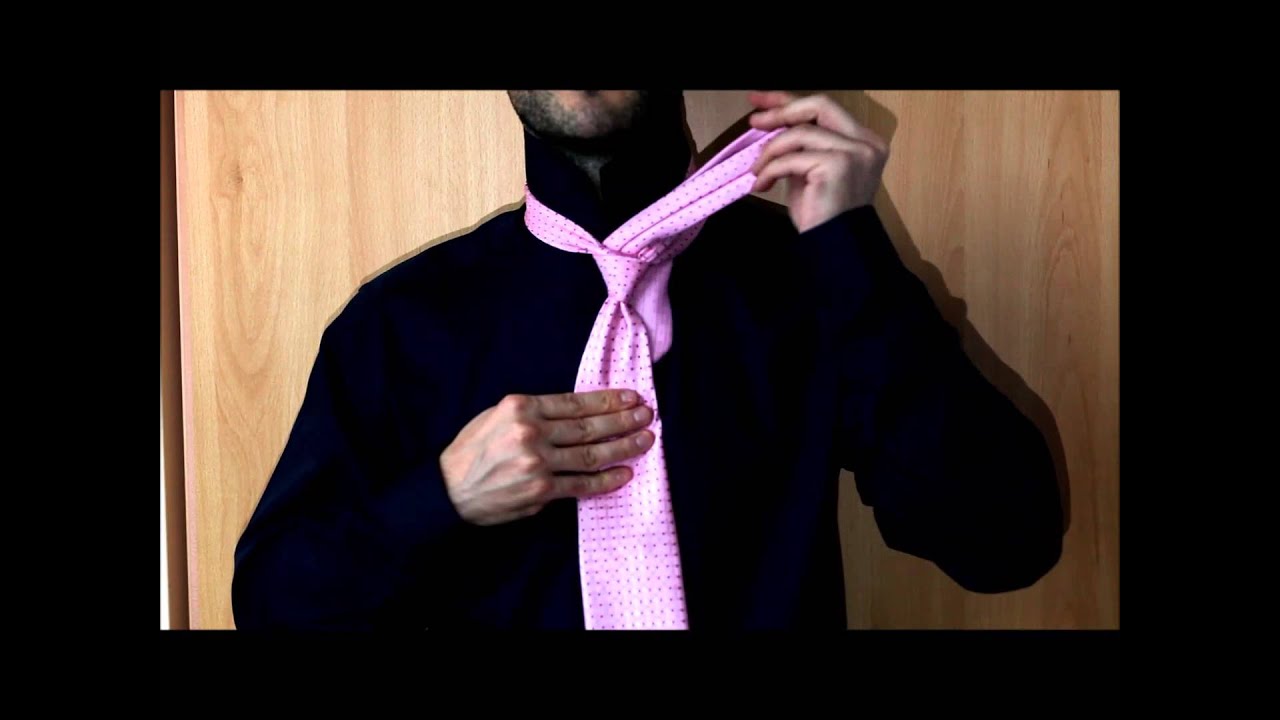 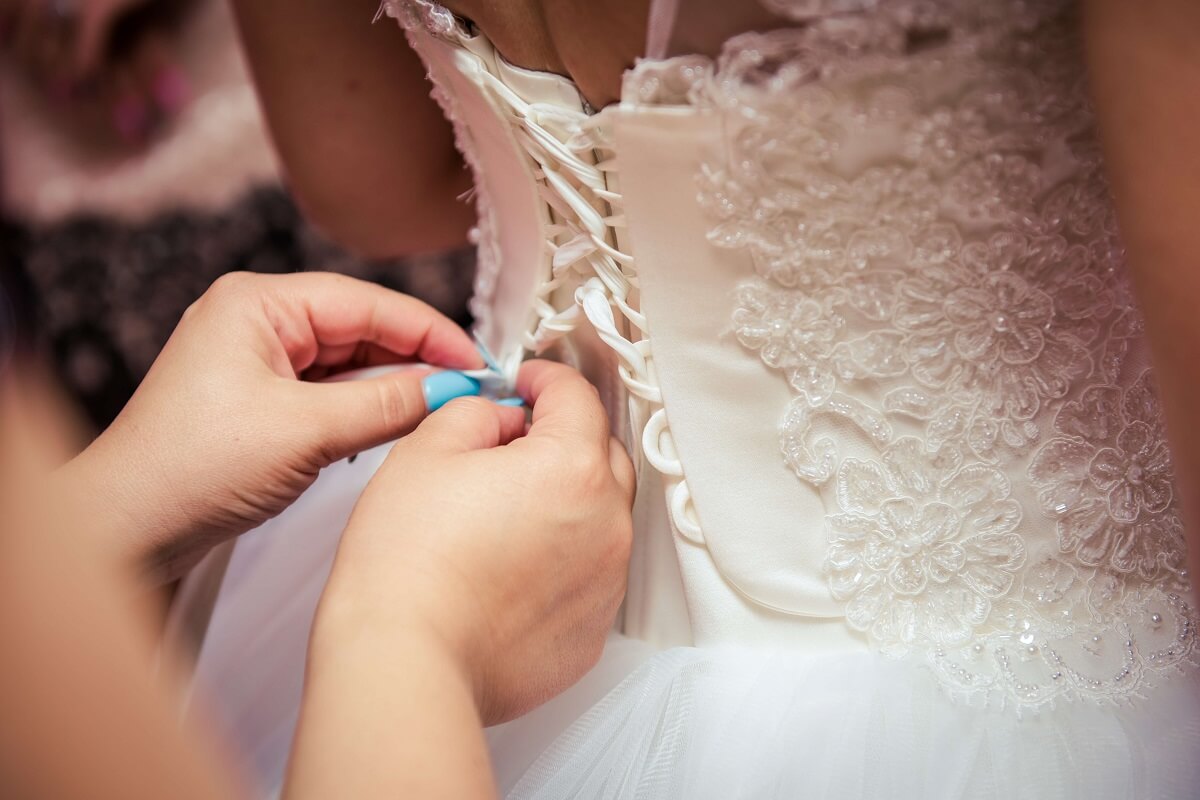 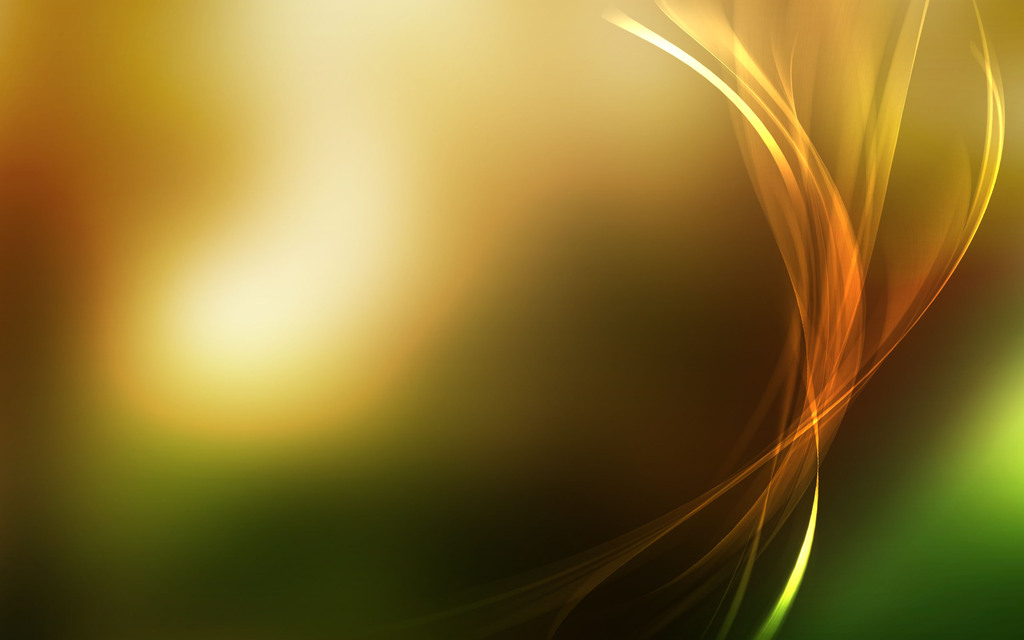 Zakariás
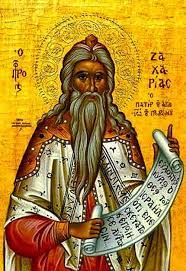 Kr.e. 519-ben kezdte meg prófétai működését Dárius király uralkodása idején
Haggaus próféta kortársa
A lerombolt templom felépítése idején munkálkodott
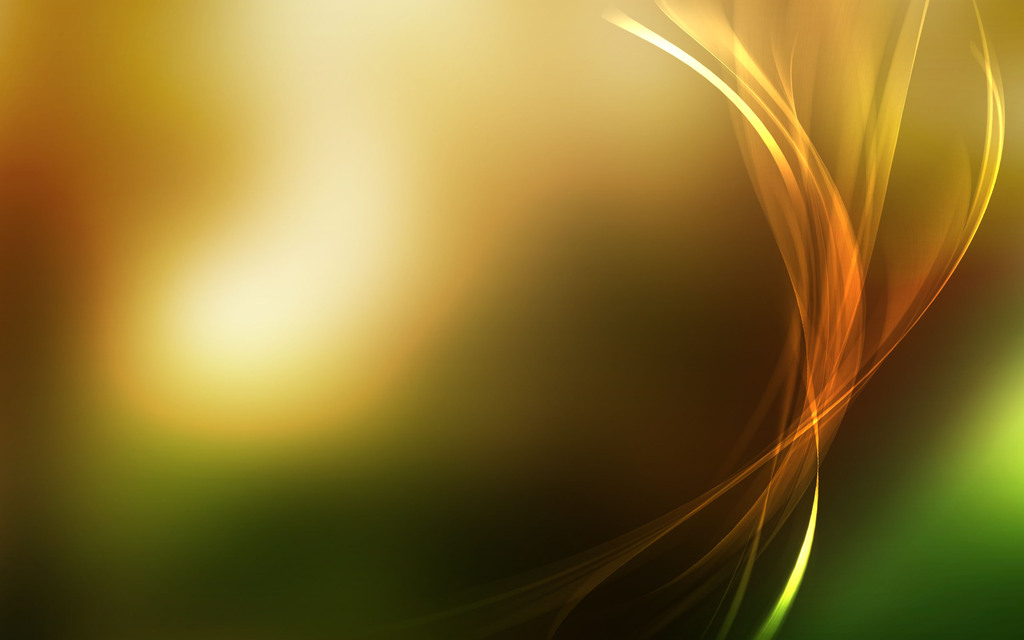 „5A város terei megtelnek fiúkkal és leányokkal, akik vígan játszadoznak a tereken.” Zak 8,5
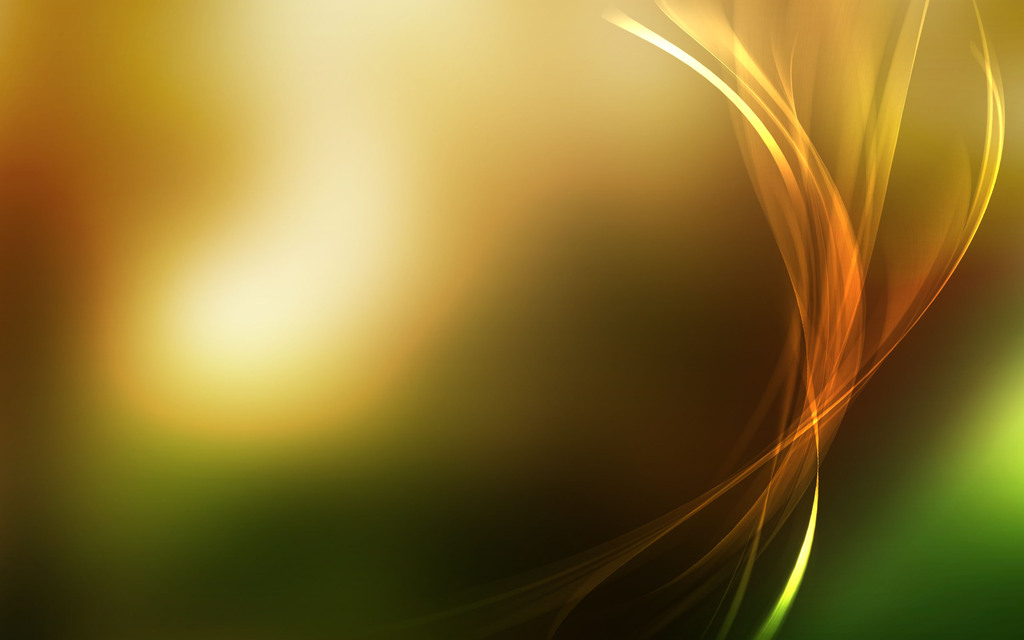 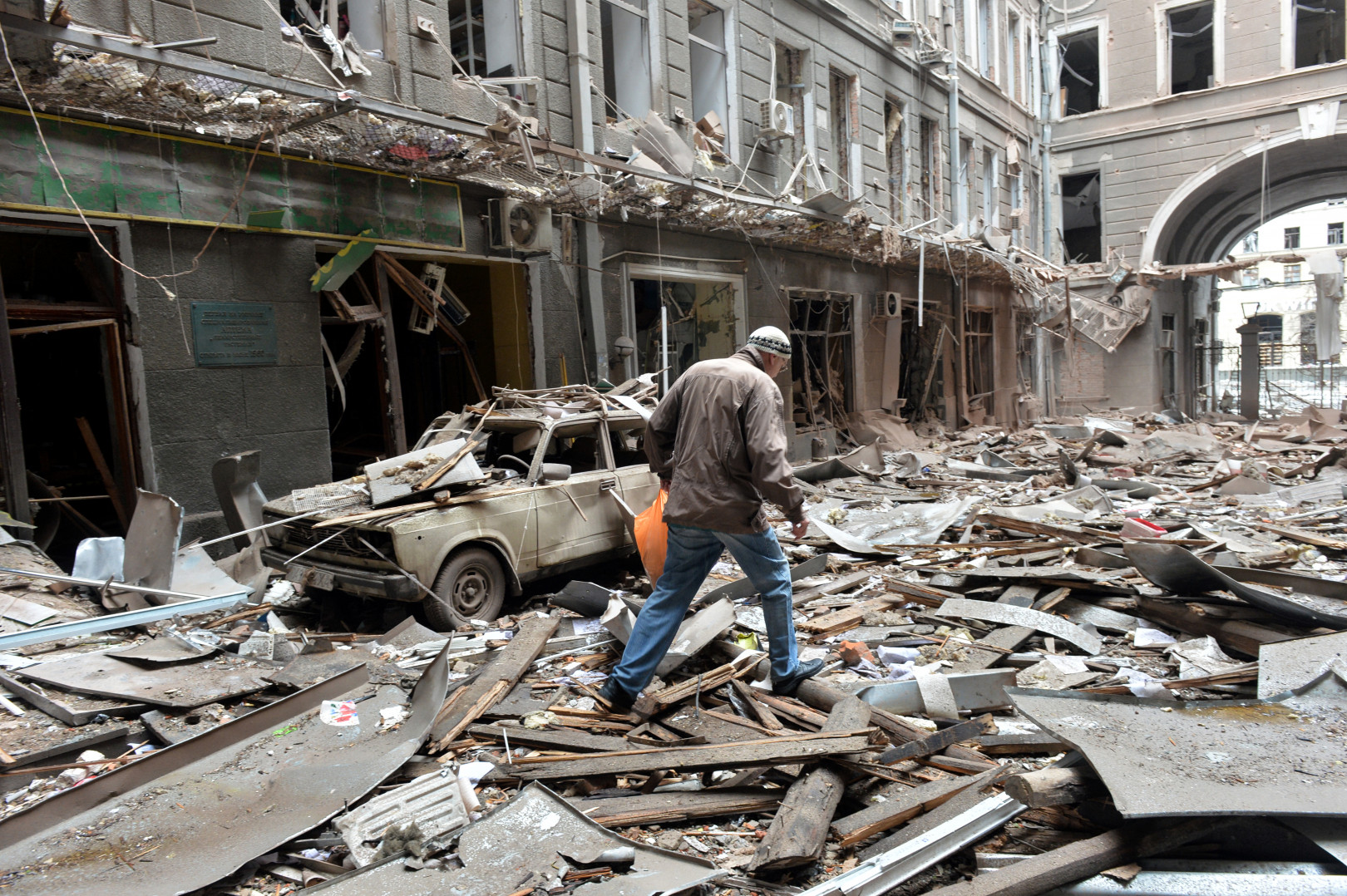 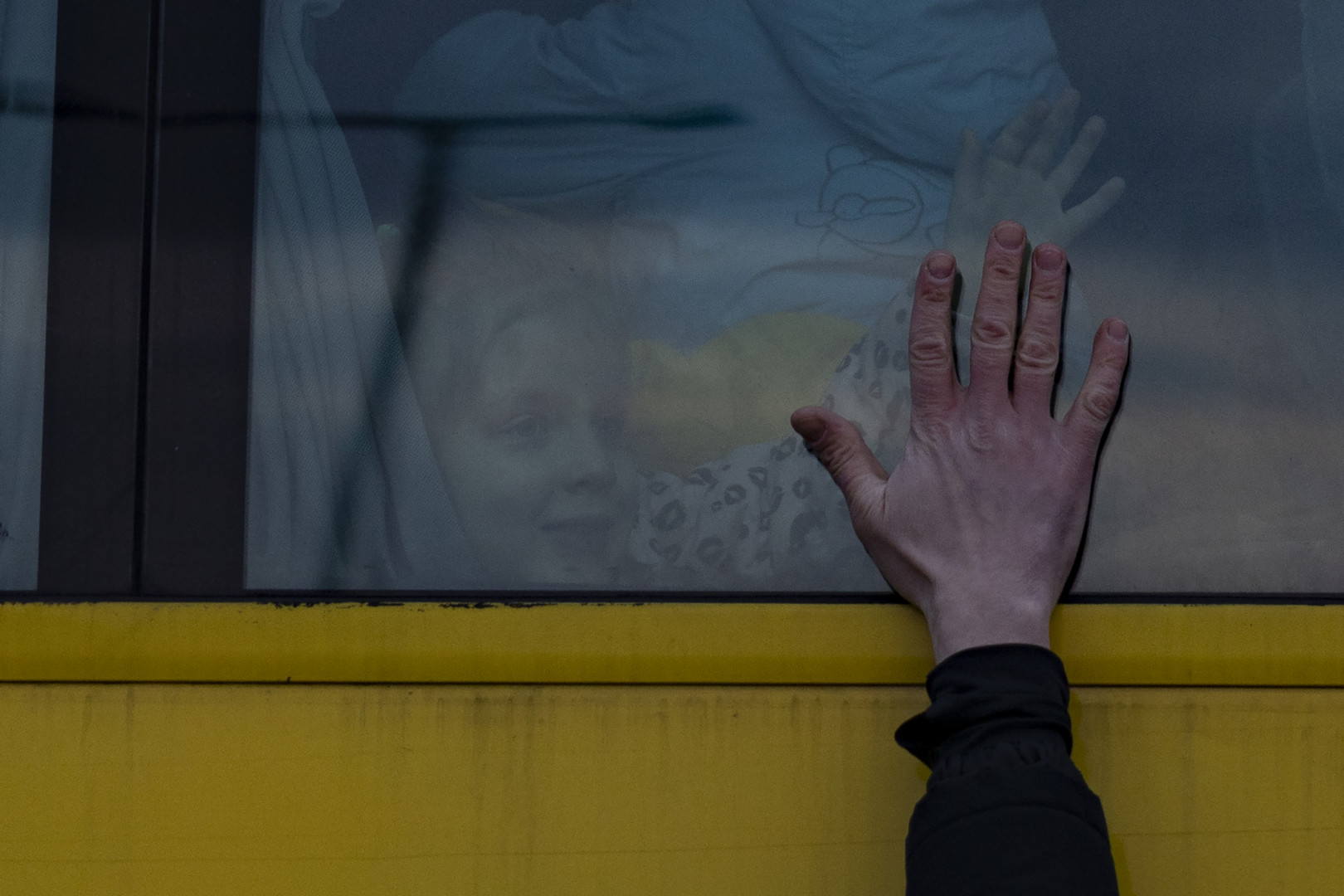 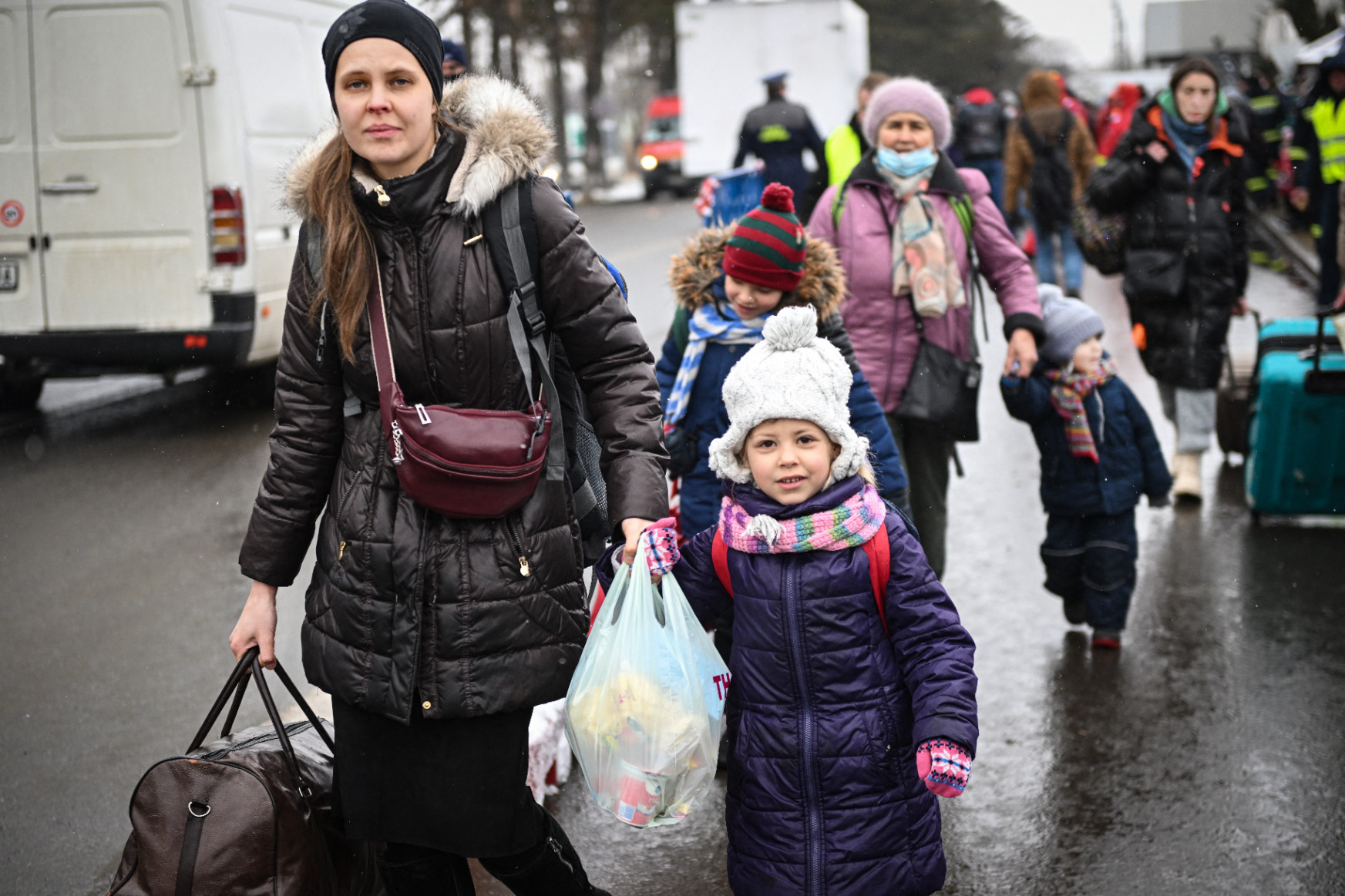 „5A város terei megtelnek fiúkkal és leányokkal, 
akik vígan játszadoznak a tereken.” Zak 8,5
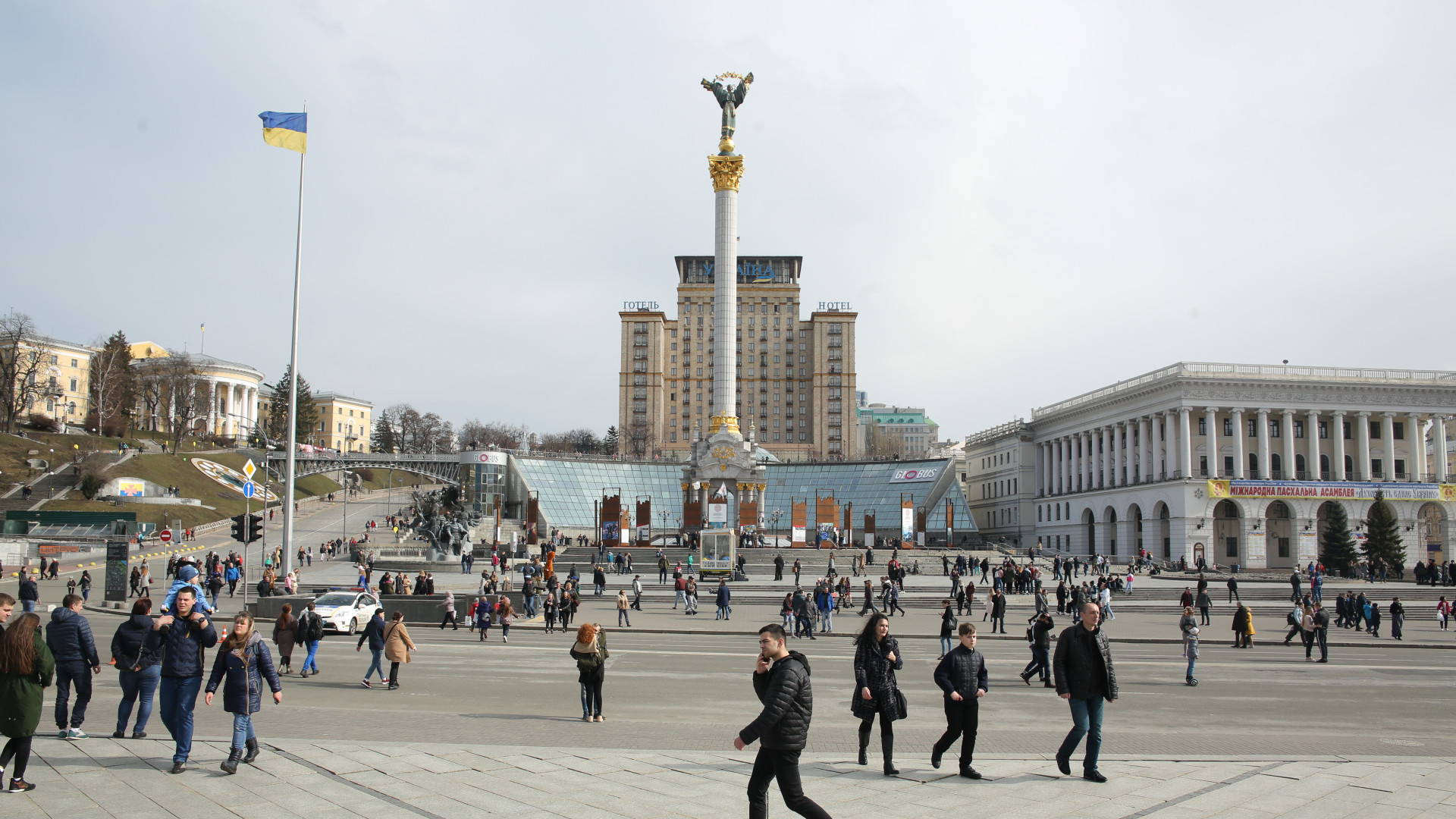 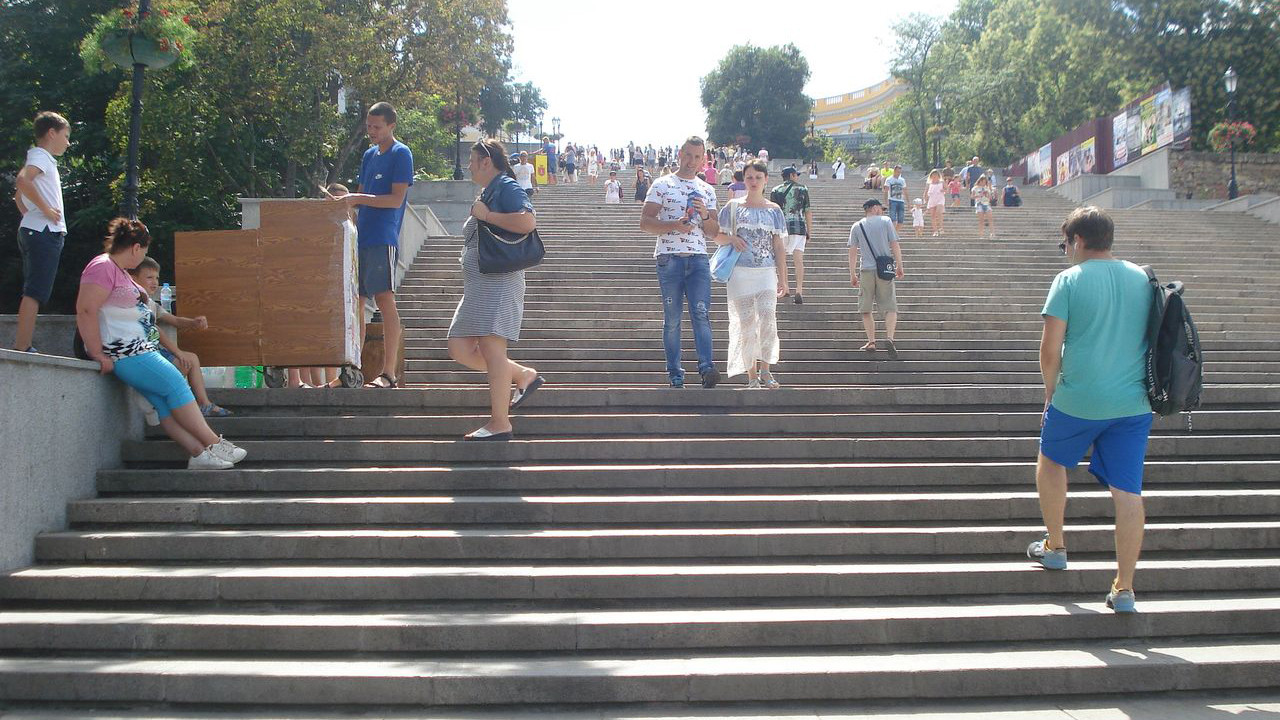 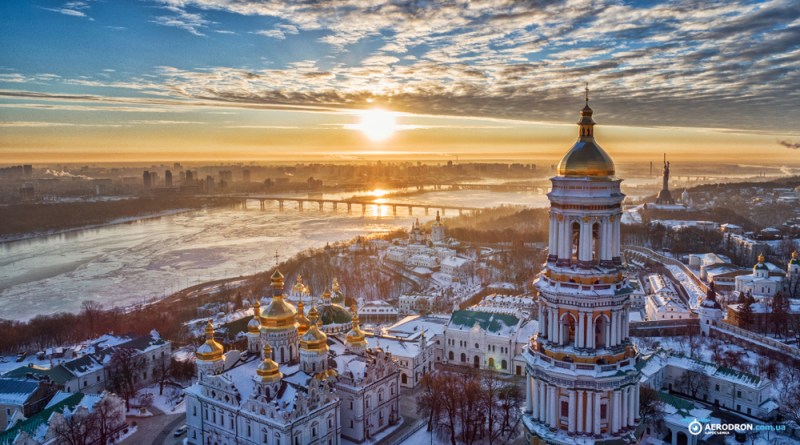 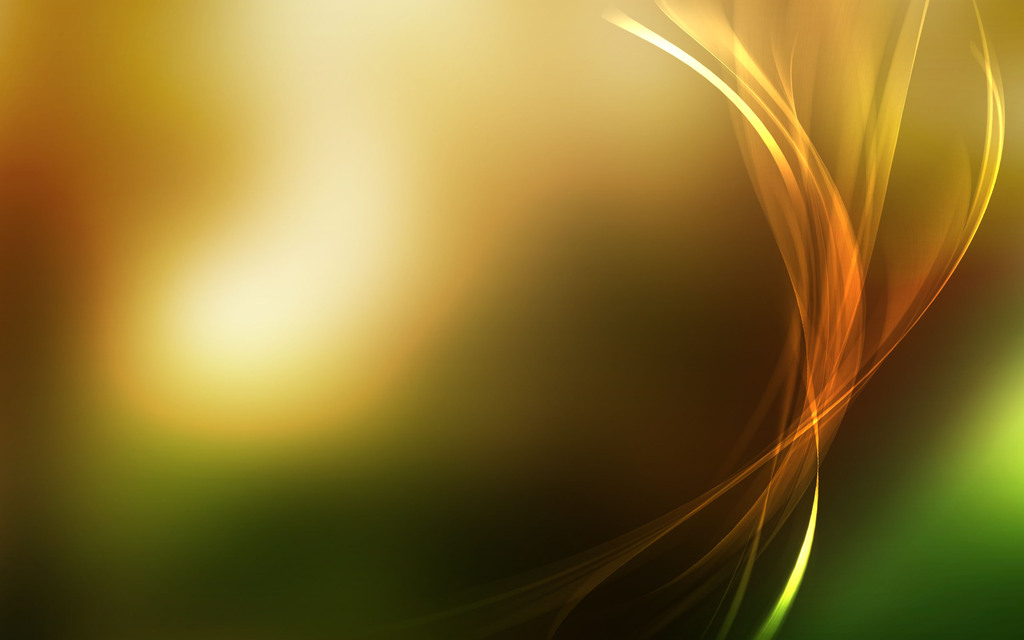 Háború a világban
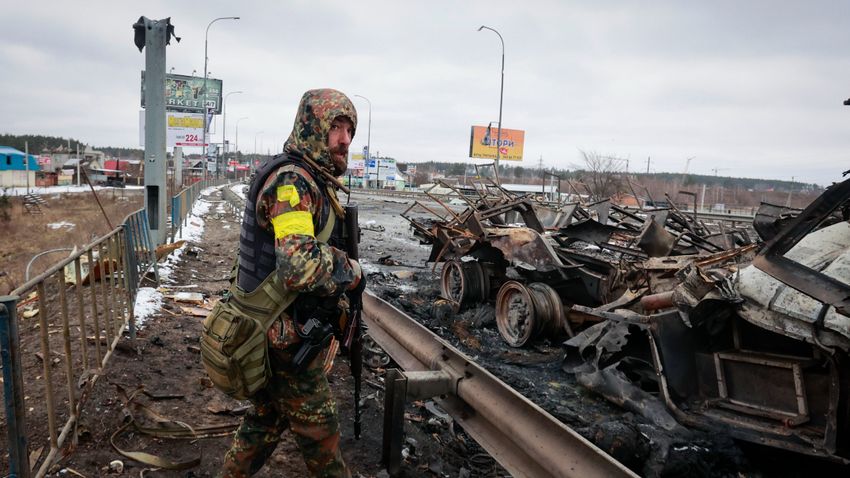 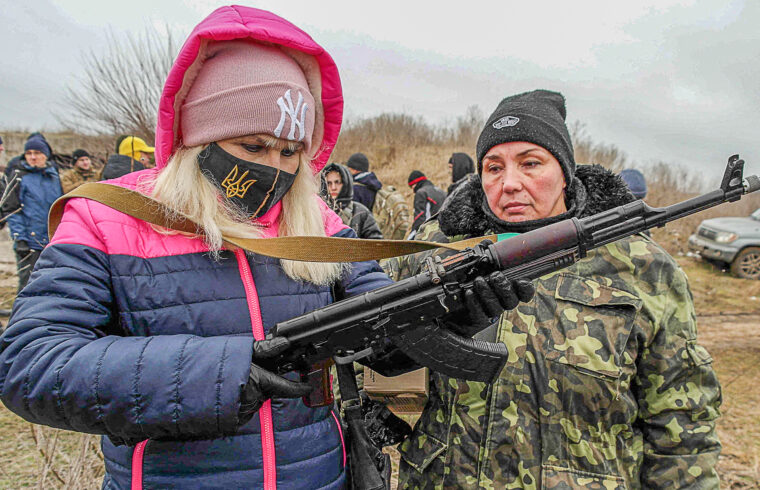 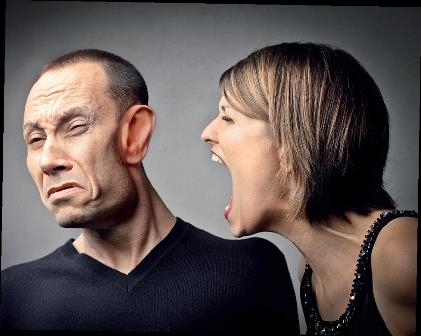 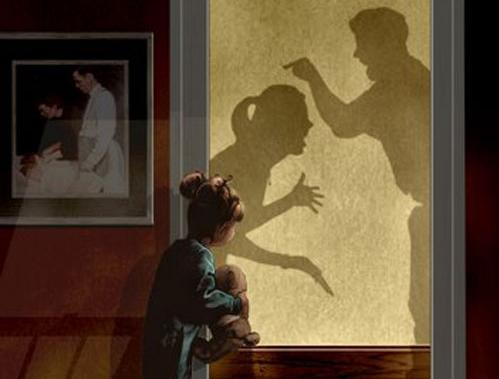 Háború a szívekben
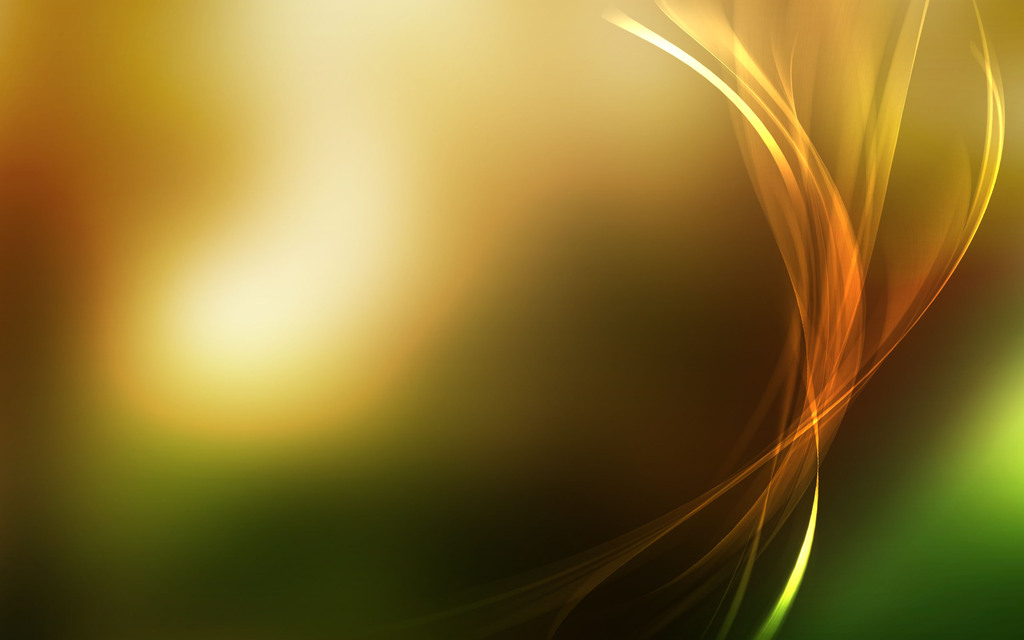 „6Akkor majd a farkas a báránnyal lakik, a párduc a gödölyével hever, a borjú, az oroszlán és a hízott marha együtt lesznek, és egy kisfiú terelgeti őket.” Ézs 11,6
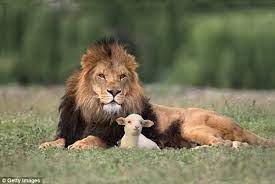 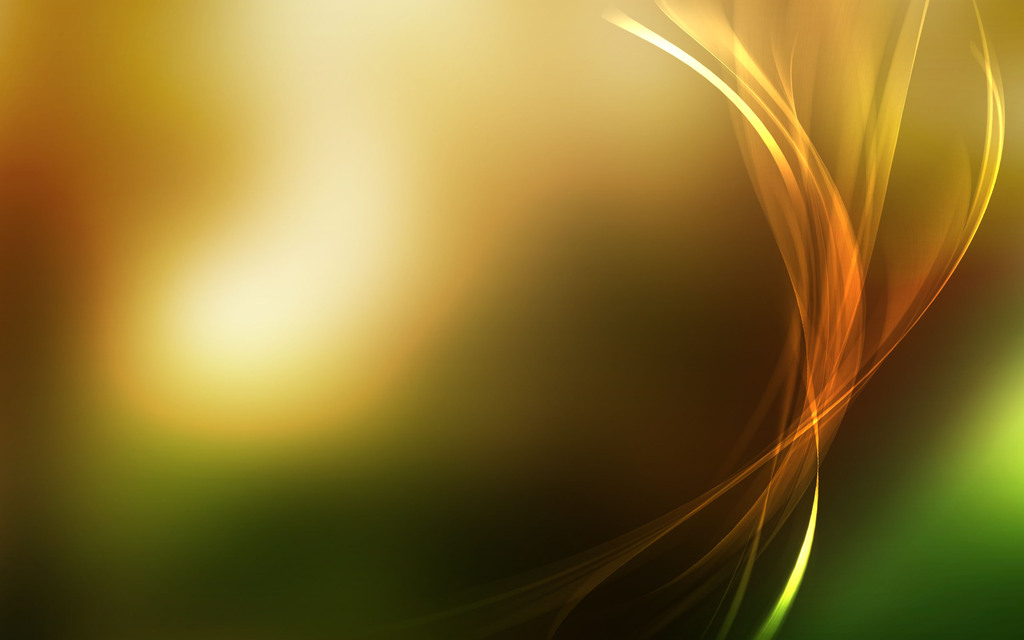 „27Békességet hagyok nektek, az én békességemet adom nektek, de nem úgy adom nektek, ahogyan a világ adja. 
Ne nyugtalankodjék a ti szívetek, ne is csüggedjen!” Jn 14,27
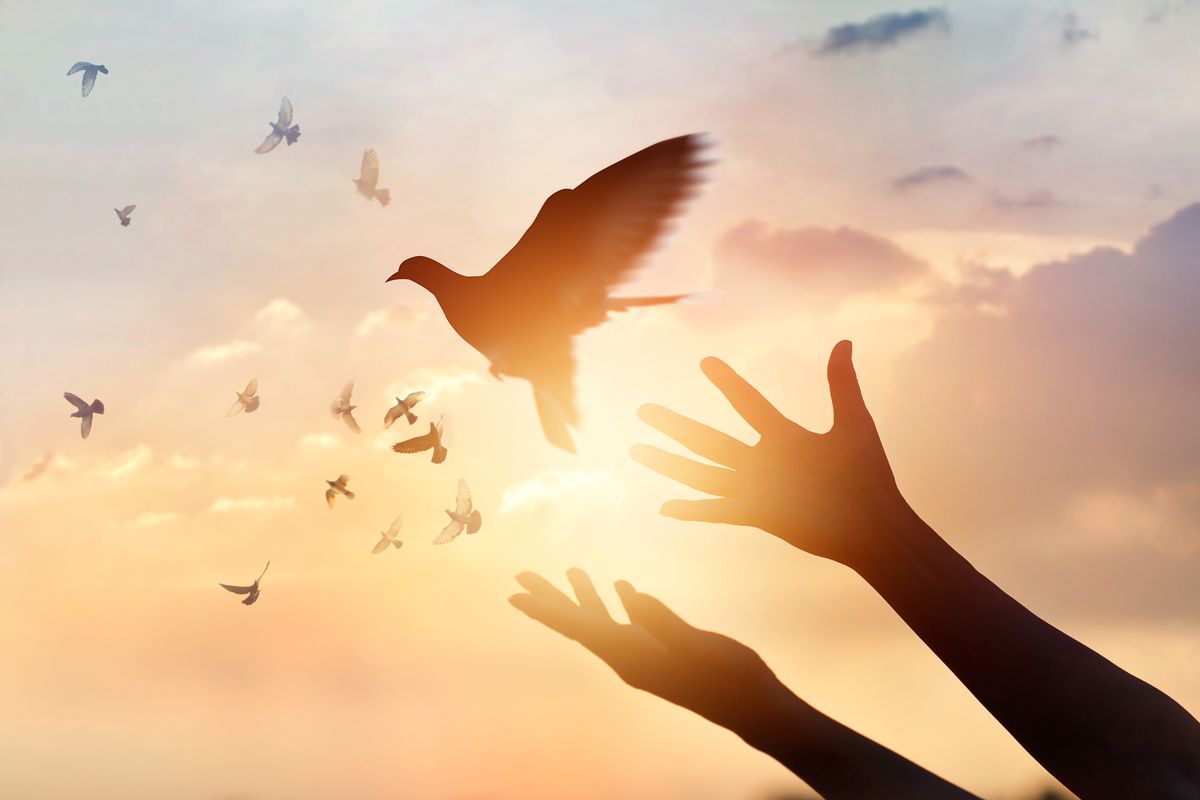 „11De ők nem akartak figyelni, sőt lázadozva hátat fordítottak, és bedugták fülüket, hogy ne halljanak. 12Szívüket gyémántkeménnyé tették, hogy ne hallják a törvényt, sem azokat az igéket, amelyeket a Seregek URa küldött lelke által a régebbi próféták útján. Emiatt háborodott fel olyan nagyon a Seregek URa. 13Nem hallgattak rá, amikor ő kiáltott, ezért így szól a Seregek URa: Én sem hallgatom meg őket, ha hozzám kiáltanak. 14Szétszórtam őket olyan népek közé, amelyeket nem ismertek, az ország pedig pusztán maradt utánuk, senki sem járt arra. Így tették pusztává a gyönyörű országot.” 
										      Zak 7,11-14
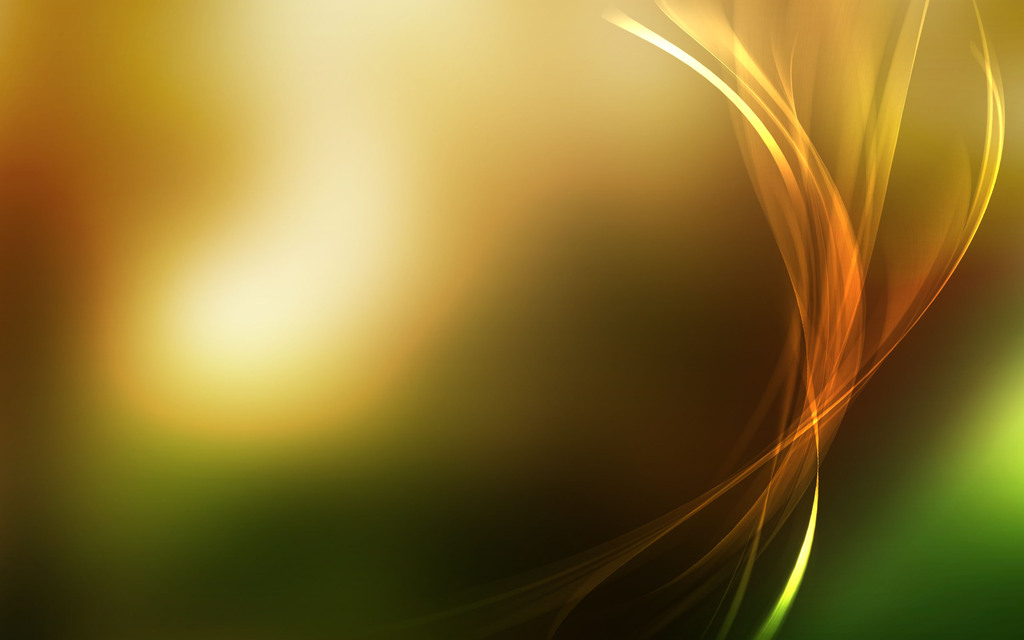 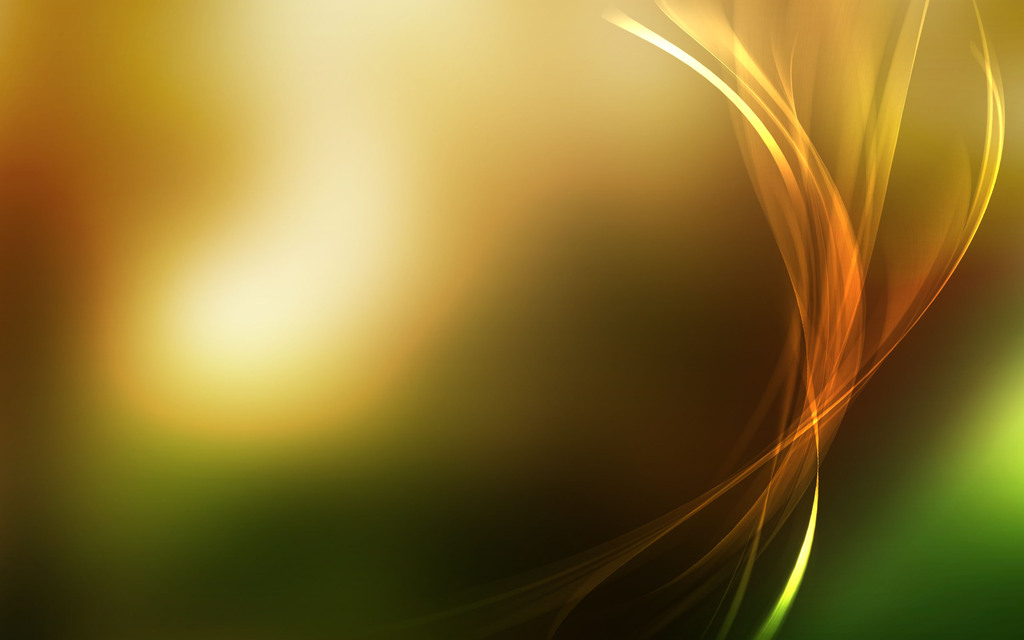 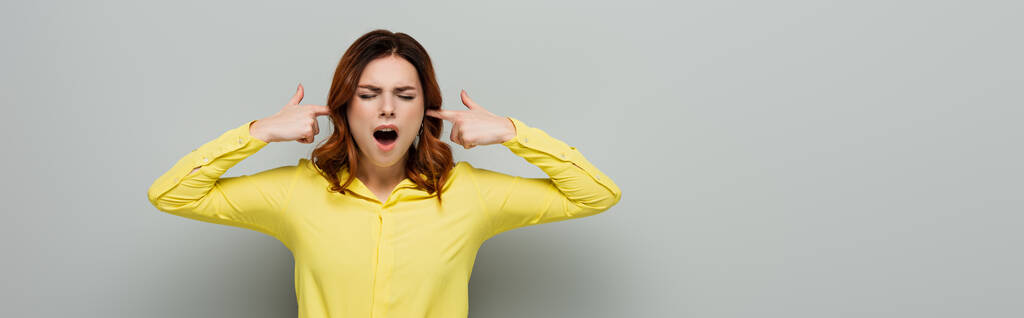 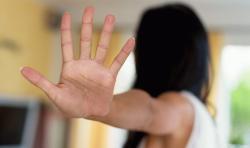 „11De ők nem akartak figyelni, sőt lázadozva hátat fordítottak, és bedugták fülüket, hogy ne halljanak.” Zak 7,11
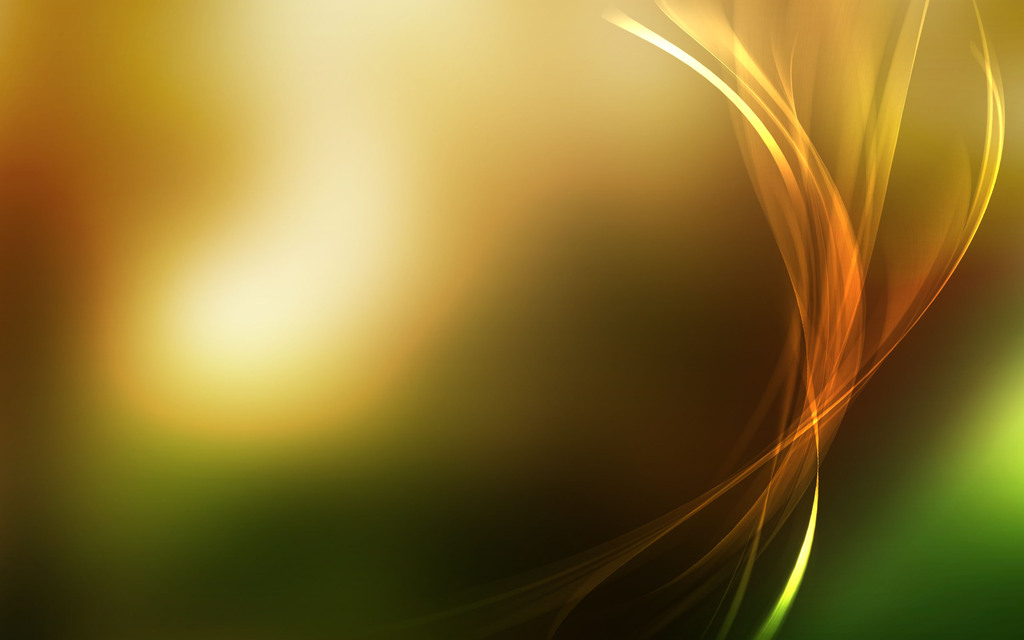 „23Figyeljetek, halljátok meg szavamat, ügyeljetek, halljátok meg beszédemet!” Ézs 28,23
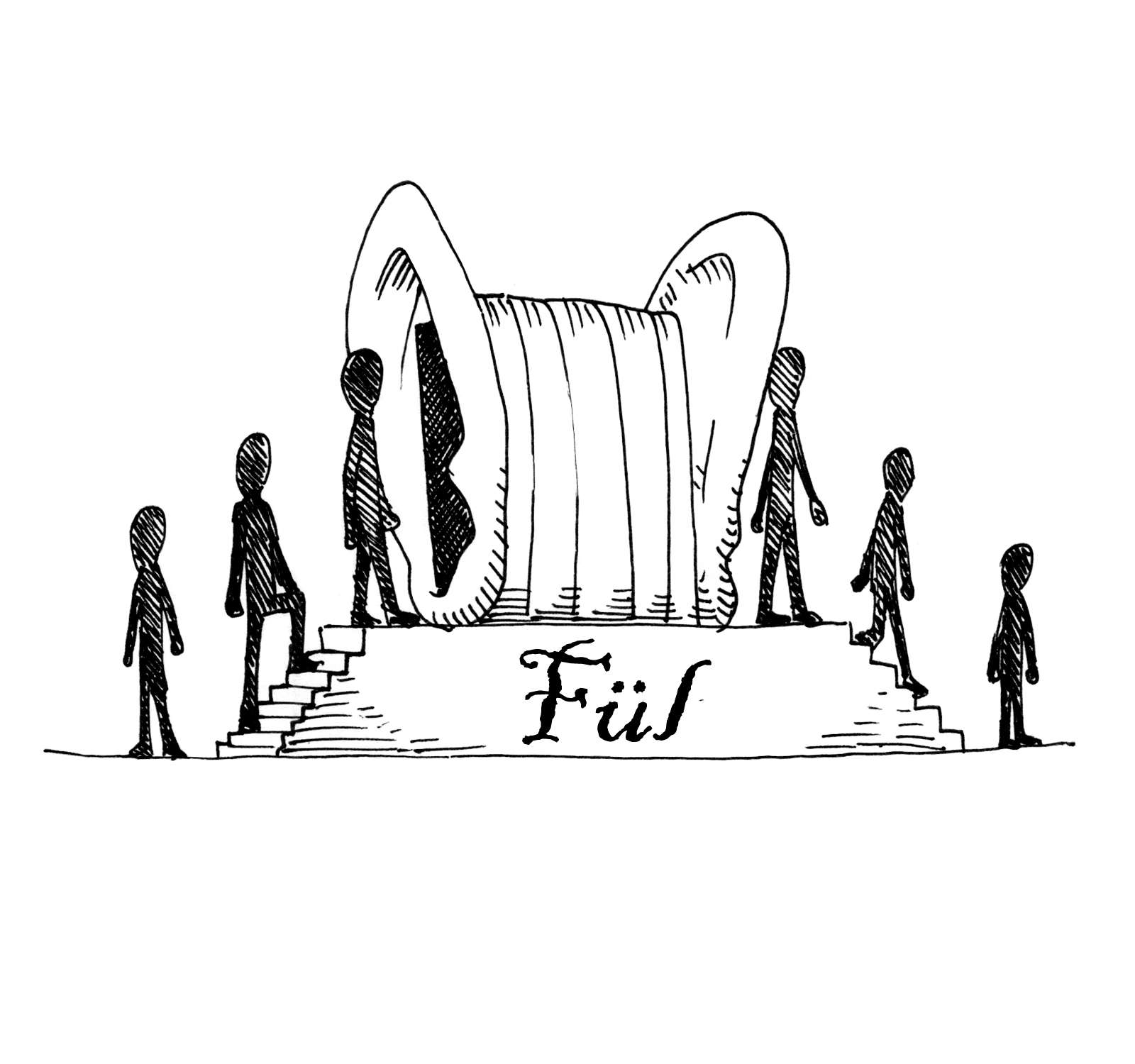 „Ma, ha az ő szavát halljátok, 8ne keményítsétek meg a szíveteket” Zsid 3,7
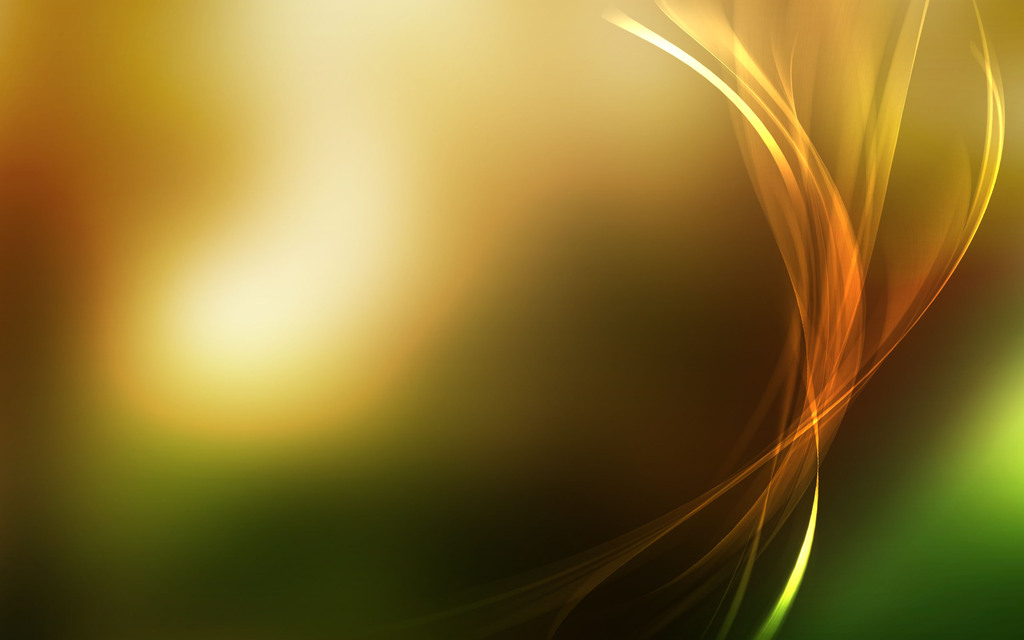 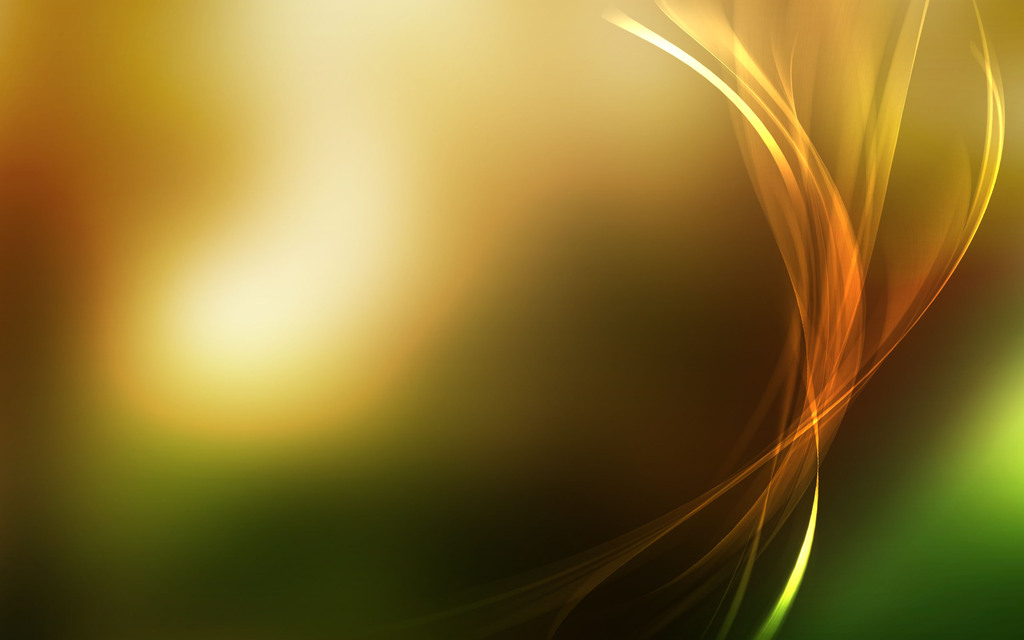